Kuulemistilaisuus energiaverotuksen uudistamisesta
13.2.2020
Elisan kunnianhimoiset ilmastotavoitteet
Hiilidioksidipäästöjen vähentäminen osa strategiaamme jo vuodesta 2009
Yksi ensimmäisistä suomalaisyrityksistä, jonka ilmastotavoitteet on tehty Science Based Target -aloitteen vaatimusten mukaisesti
Pariisin ilmastokokouksen mukaiset päästötavoitteet
Ilmastoraportointi (CDP) pohjoismaiden parhaimmistoa
Olemme jäsenenä ilmastonmuutoksen yrityslähtöisiä ratkaisuja edistävässä Climate Change Leadership Coalitionissa (CLC)
Hiilijalanjälkemme on pienentynyt noin 60 % (vuodesta 2016): Olemme hiilineutraali vuoden 2020 aikana
Käytämme uusiutuvaa energiaa
Optimoimme verkkoamme
Hyödynnämme konesaliemme hukkalämmön
Ideal Work -toimintamallimme vähentää merkittävästi matkustamista ja päästöjä
Tarjoamme digitalisaation keinoin asiakkaillemme ratkaisuja,joilla he voivat vähentää päästöjään
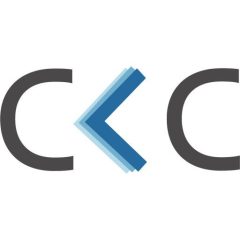 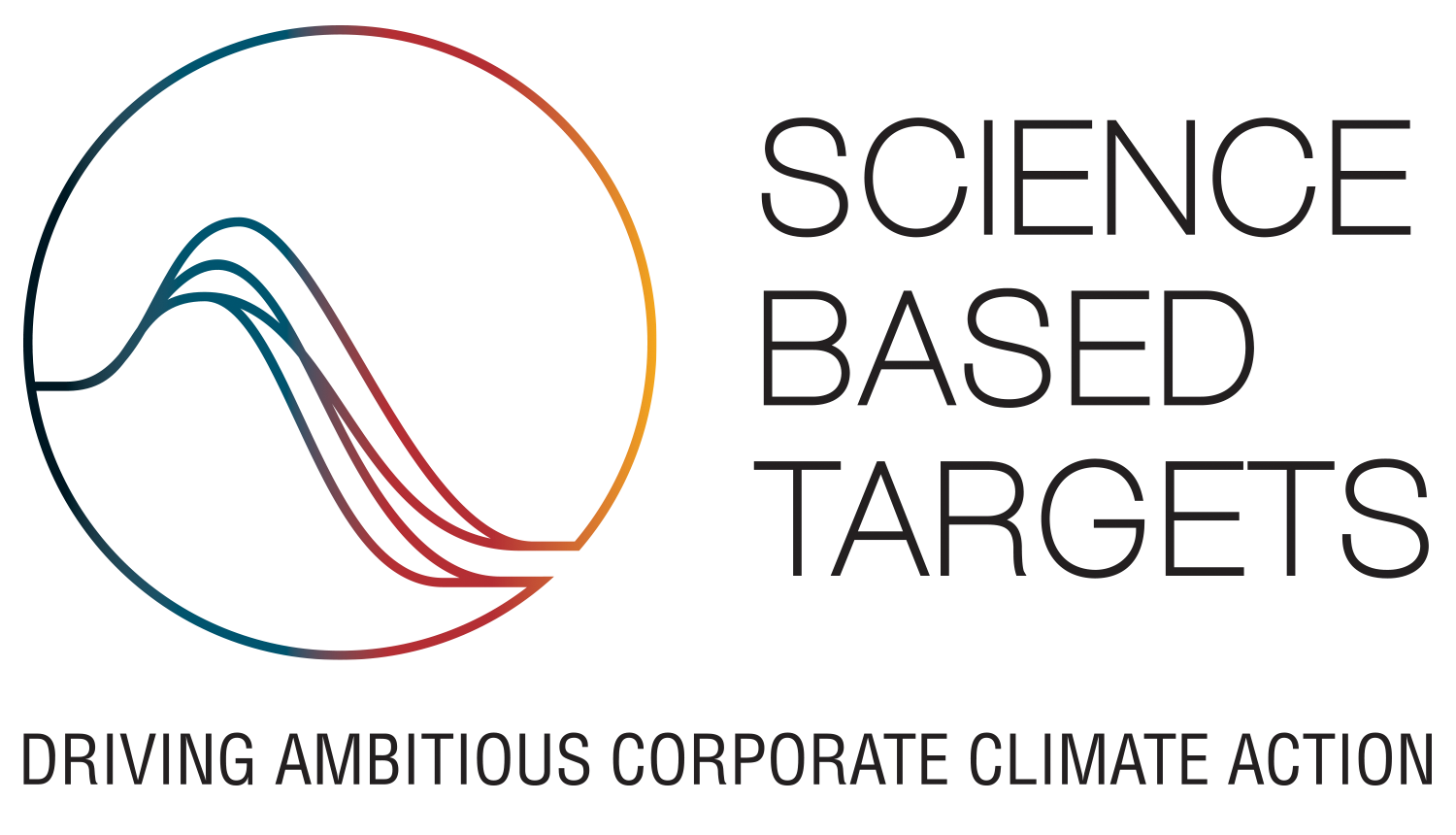 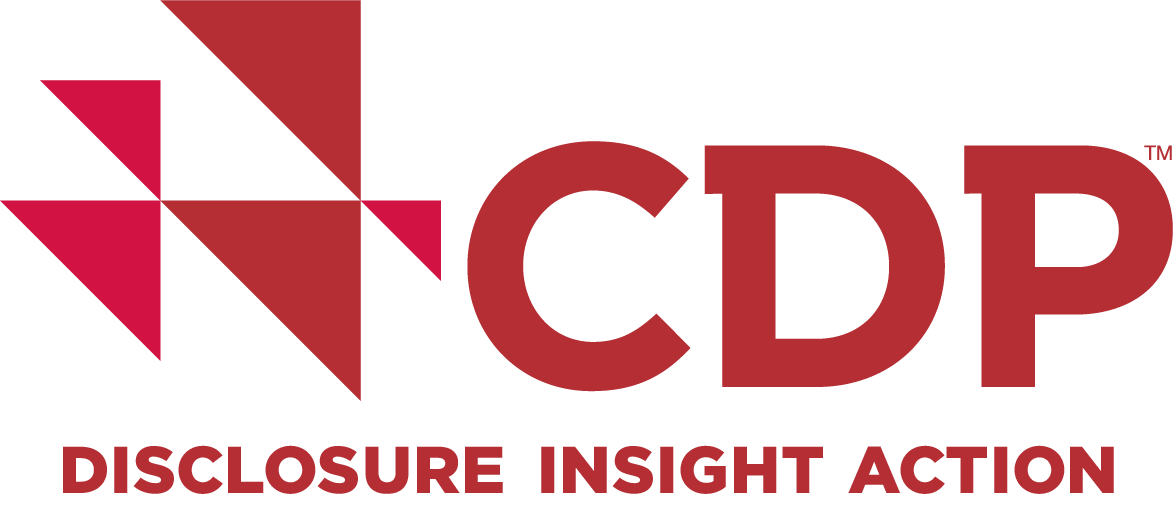 Esitys 1: Siirretään sähköveroluokkaan II konesalit, joista lämpö otetaan talteen
On erittäin hyvä, että konesalien verotusta tasapuolistetaan ja otetaan käyttöön ympäristöohjaavuus siirtämällä edullisempaan sähköveroluokkaan II kaukolämpöverkkoon lämpöä tuottavat lämpöpumput ja konesalit. 
On perusteltua, että konesalien tuottaman lämmön hyötykäyttöön näin kannustetaan. Aina ei kuitenkaan ole mahdollista ohjata lämpöä kaukolämpöverkkoon. 
Kaukolämpöverkon sijaan monen konesalin tuottama lämpö on kuitenkin hyödynnettävissä myös kiinteistöjen tai esimerkiksi kasvihuoneiden käyttöön. Toivottavasti määritelmää voidaan tarkentaa niin, että kaikenlainen hyötykäyttö oikeuttaisi alempaan veroluokkaan.
Esitämmekin määritelmän tarkentamista muotoon: Sähköverouudistuksessa edullisempaan sähköveroluokkaan II siirretään lämpöpumput ja konesalit, joista lämpö otetaan talteen.
3
Esitys 2: Siirretään tukiasemasähkö sähköveroluokkaan II
Suomi on langattoman tietoliikenteen kärkimaa ja käyttäjäkohtainen mobiilidatan määrä on maailman suurinta. Vaikka Suomi on väestömäärältään pieni ja harvaan asuttu maa, mobiililaajakaistayhteydet ovat kaikkien saatavilla edullisilla hinnoilla.
Harvaan asutussa maassa mobiililaajakaista on tehokkain tapa edesauttaa digitalisaation kehittymistä koko maassa. 
Mobiililaajakaistayhteydet toteutetaan kaupallisten toimijoiden toimesta, ilman valtion tukia. Myös viranomaisliikenne (Virve 2.0) jatkossa tukeutuu kaupallisiin mobiililaajakaistaverkkoihin.
Sähkön hinta on merkittävä kustannuskomponentti kasvavassa datansiirtotarpeessa. Vaikka teemme jatkuvasti energiatehokkuuden parannusta, jonka tuloksena siirretyn mobiilidatan energiatehokkuus on parantunut, sähkönkulutus tulee väistämättä kasvamaan. 
Pysyäksemme kehityksen kärjessä on huolehdittava siitä, ettei tietoliikenneverkkojen käyttämän sähkön hinta nouse esteeksi, vaan verkkoinvestoinnit voidaan toteuttaa Suomen kilpailukyvyn turvaamiseksi ja parantamiseksi. 
Edellä olevilla perusteilla esitämme tukiasemasähkön siirtämistä edullisempaan sähköveroluokkaan II.
4
Kiitos!